Нетрадиционные методы рисования
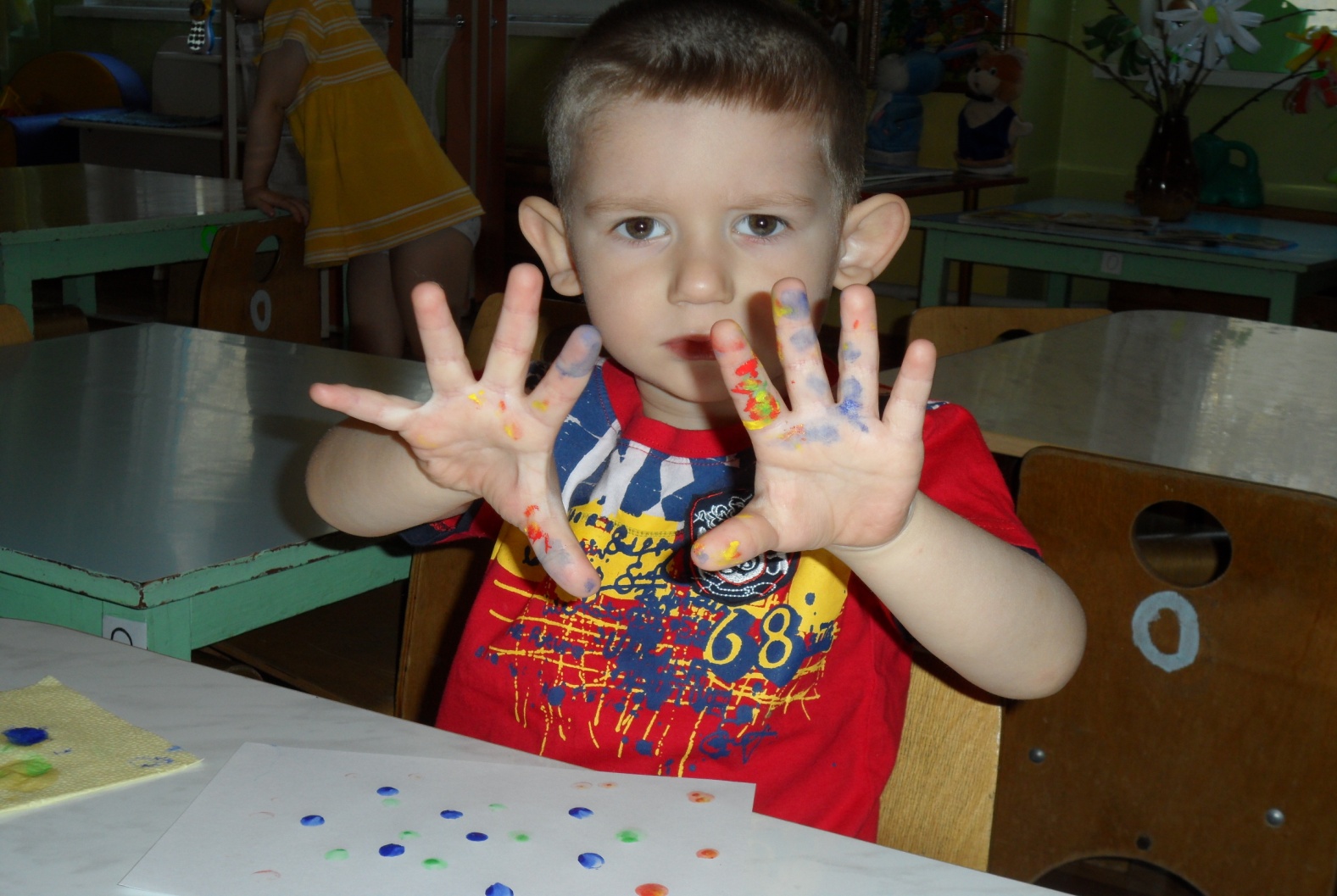 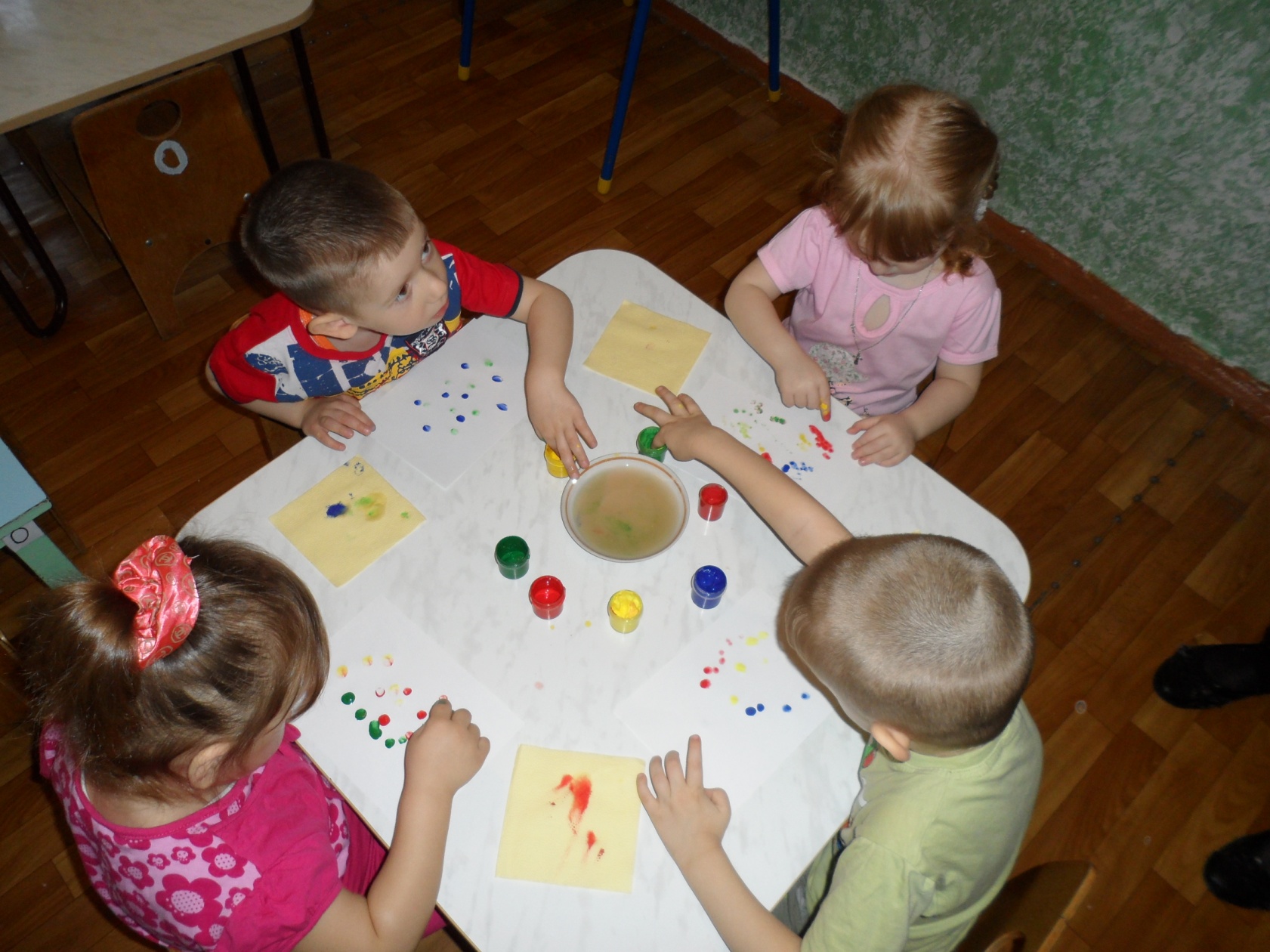 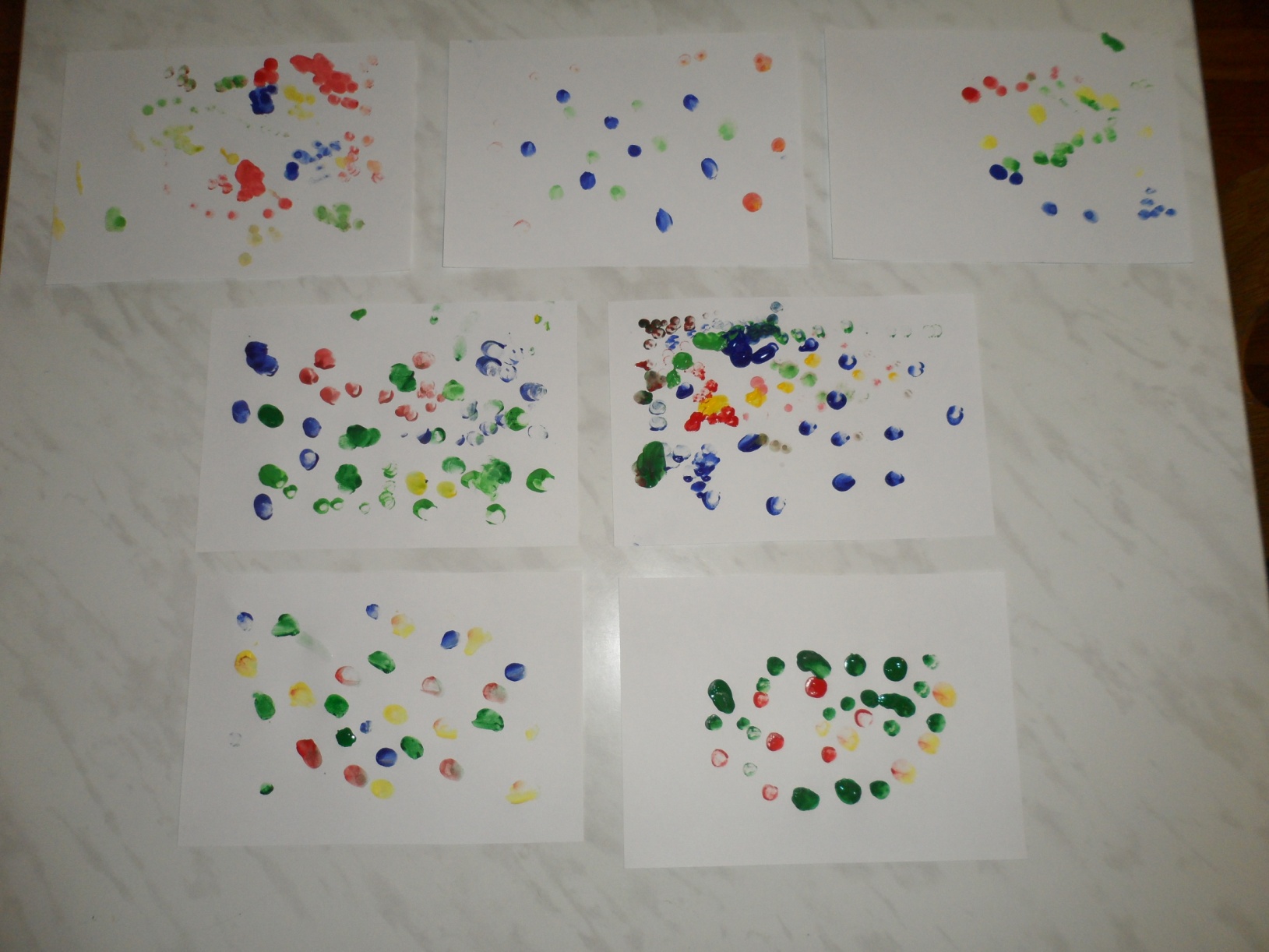 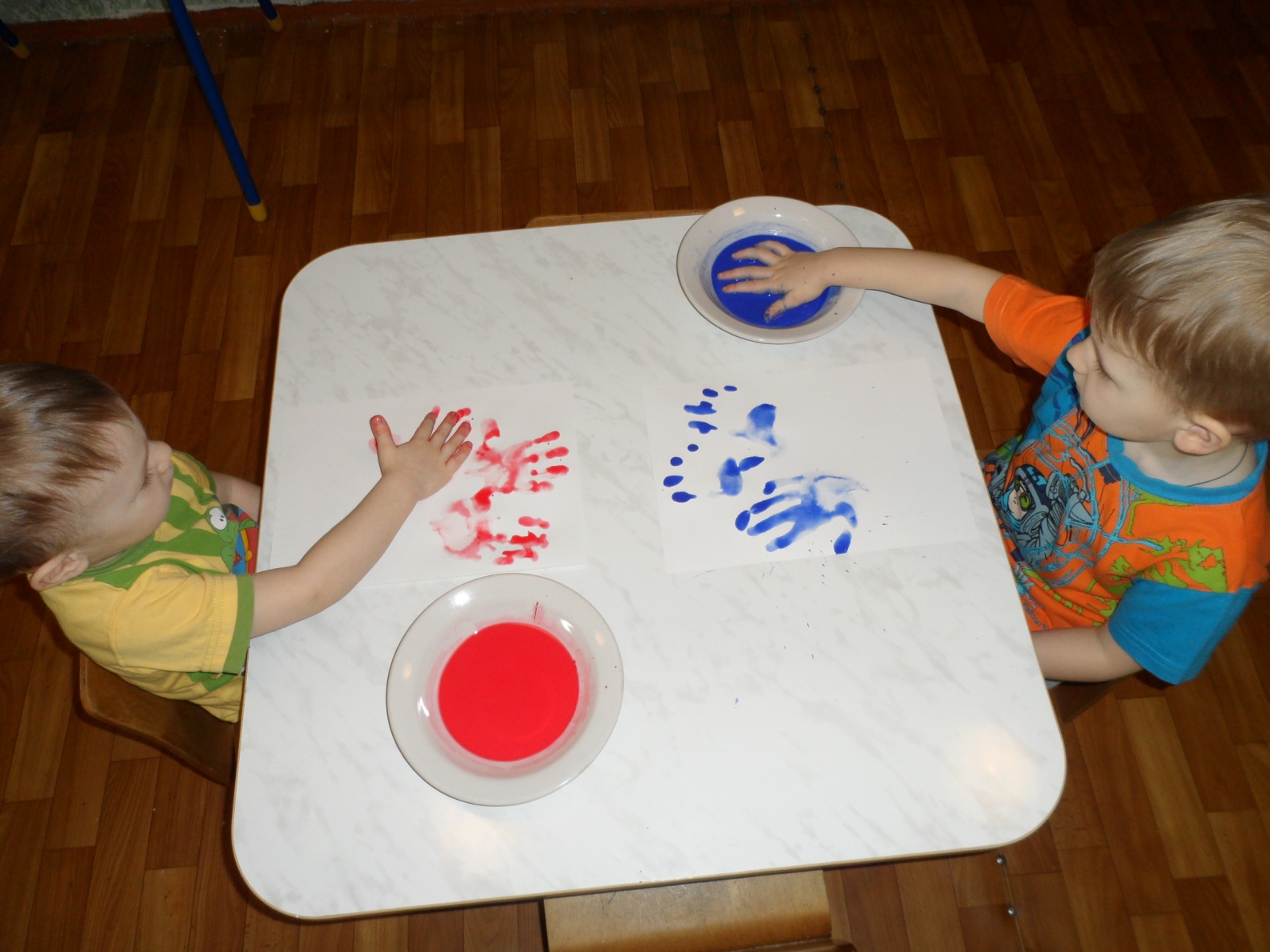 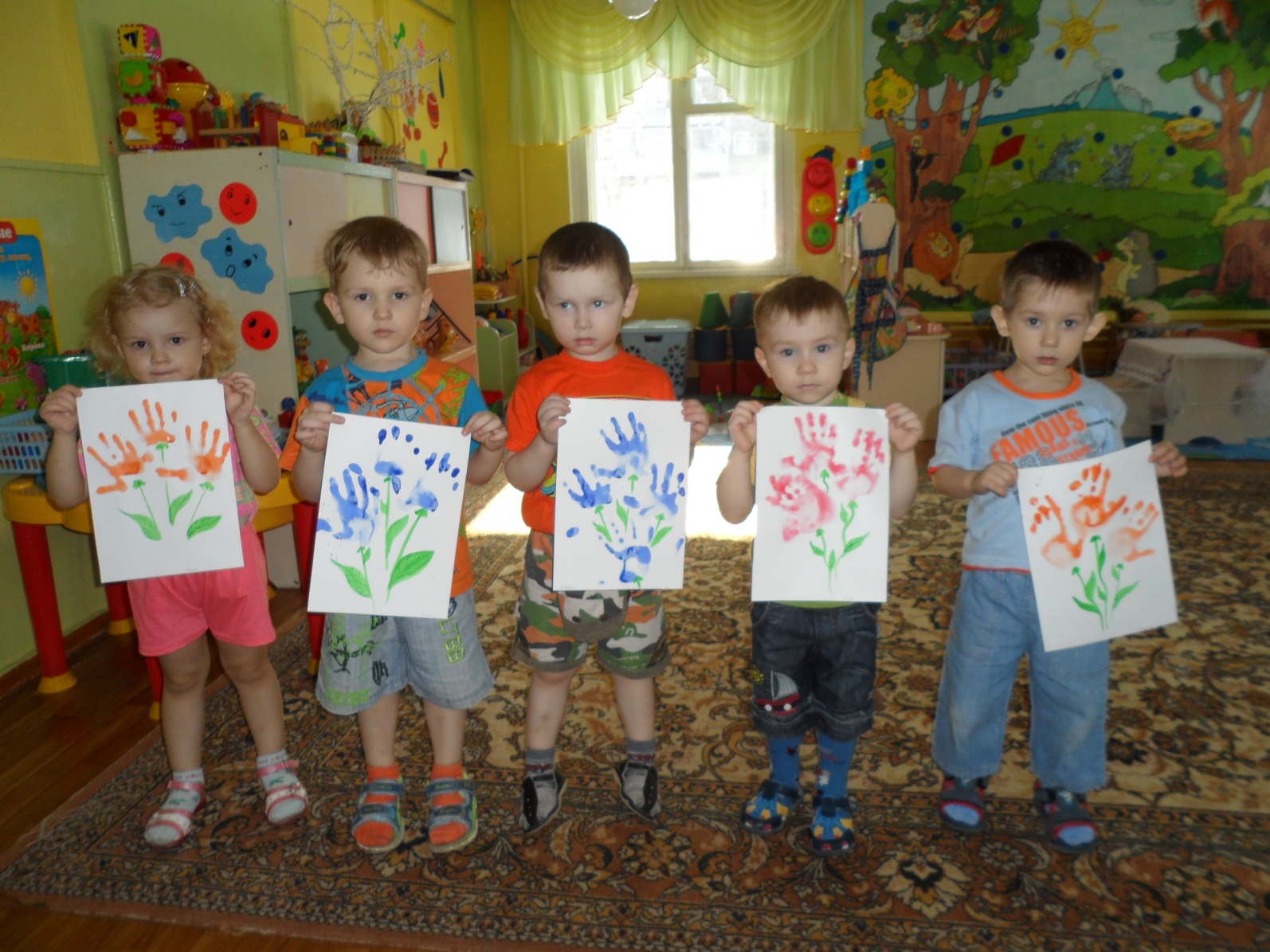 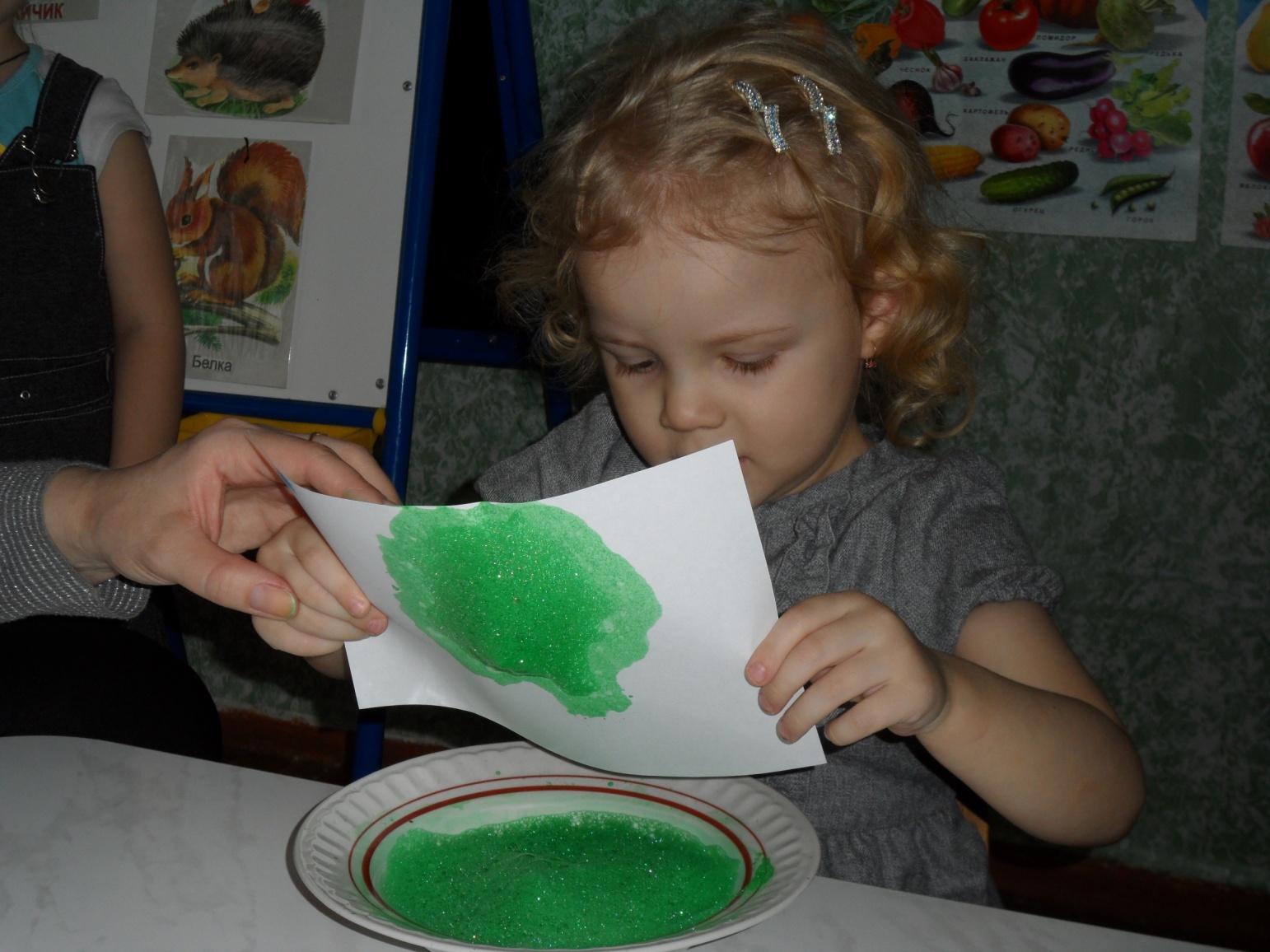 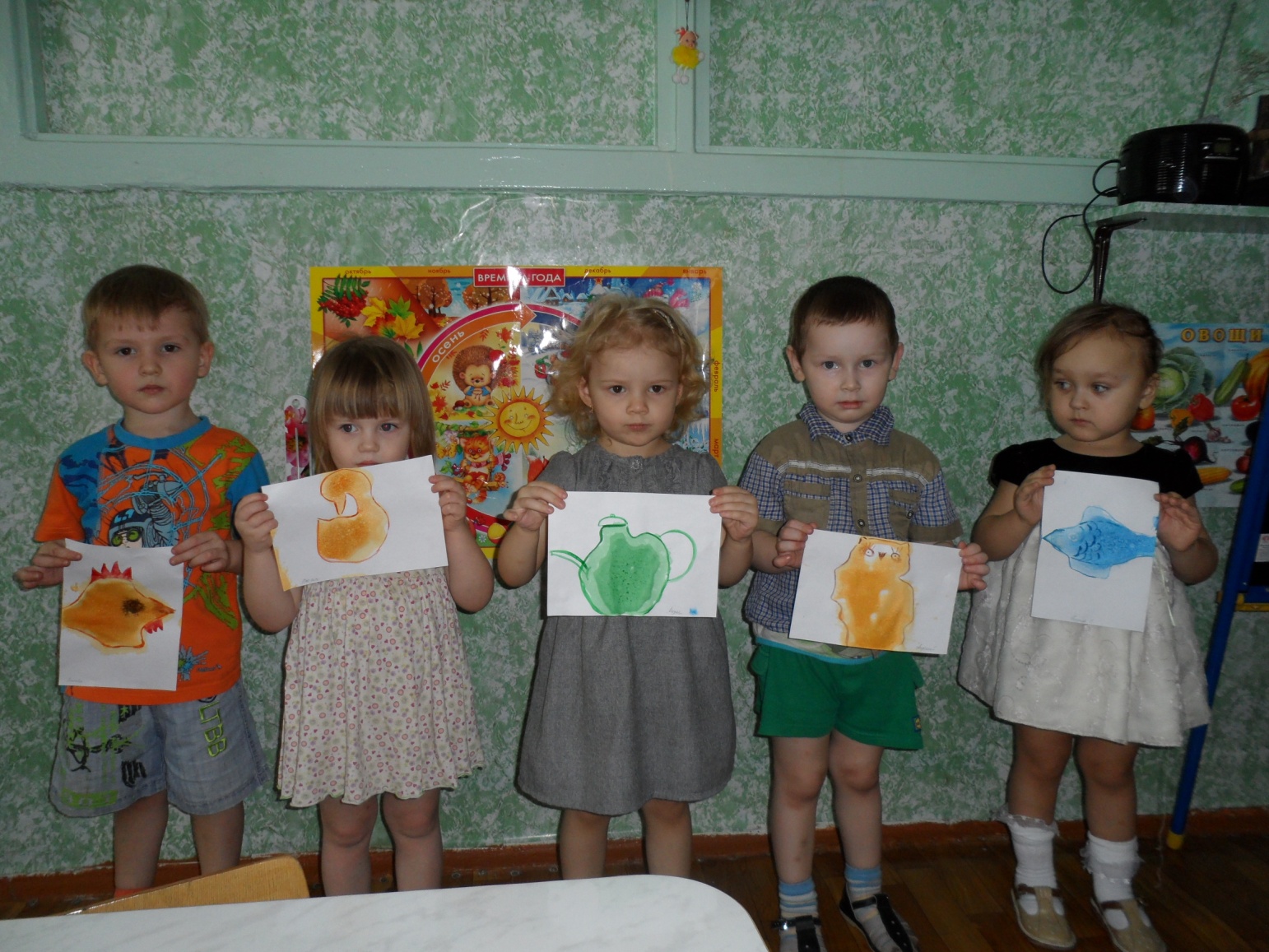 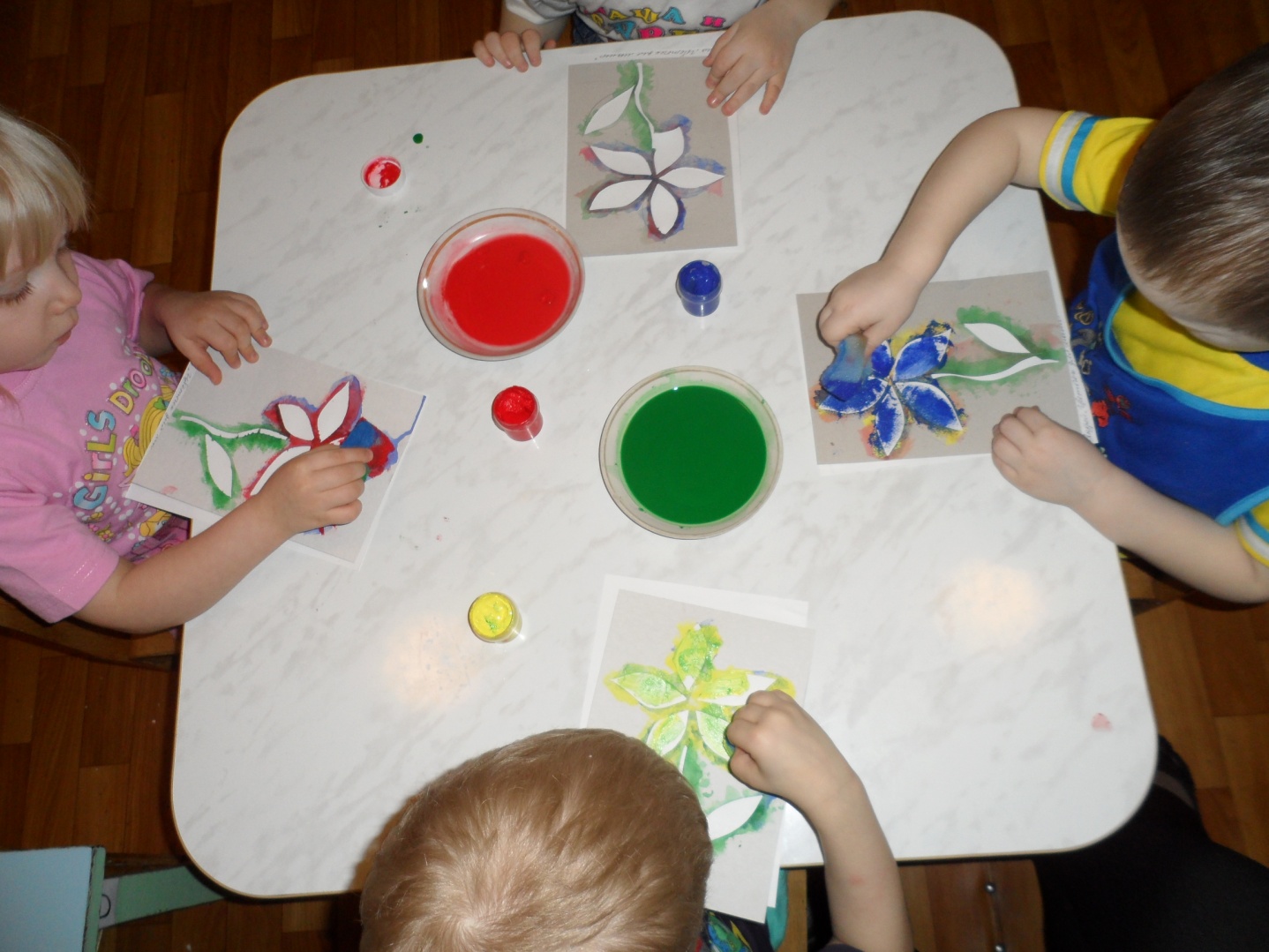 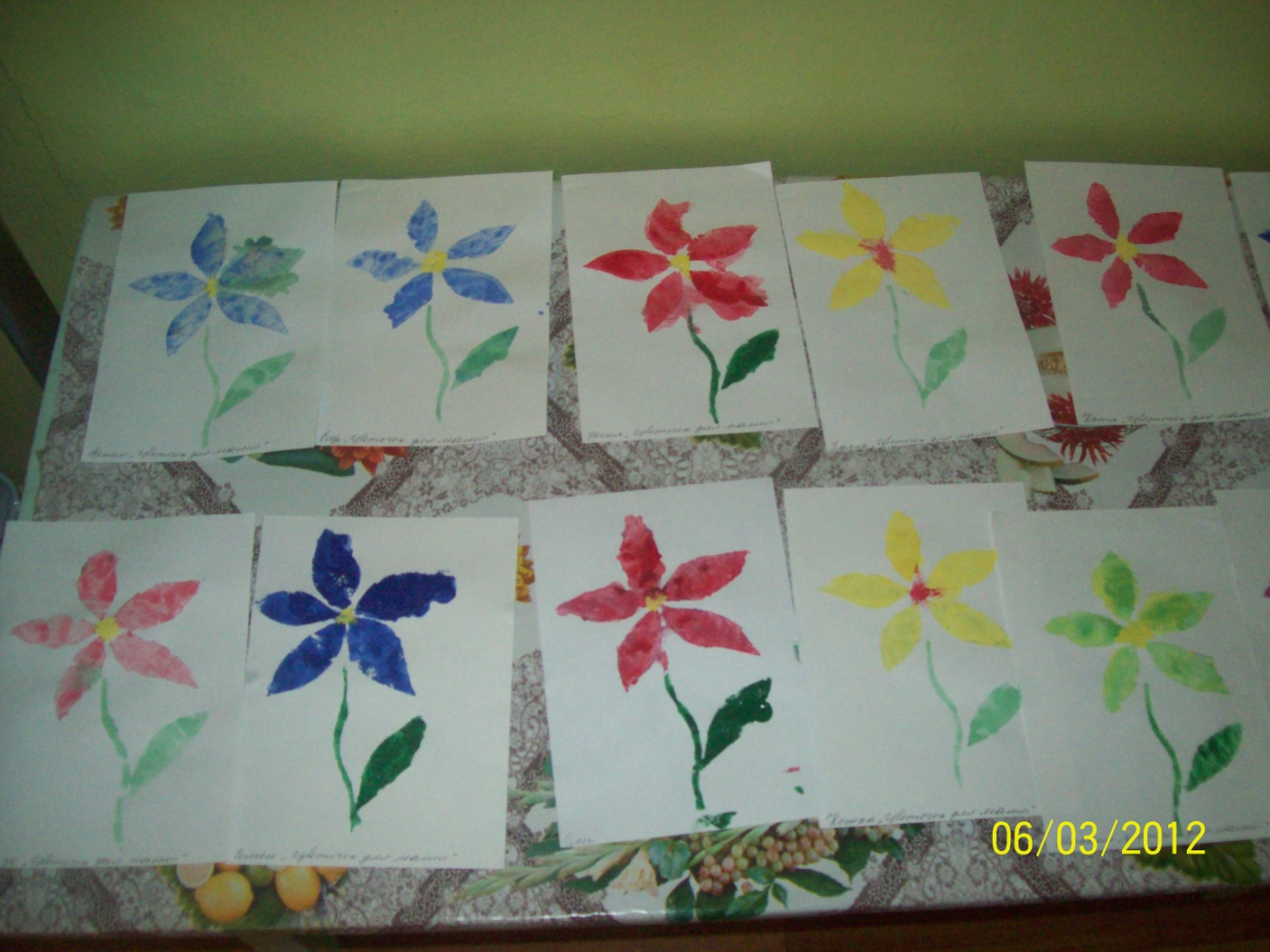